LIVE++: BEHIND THE SCENES OF ENGINE-AGNOSTIC C++ CODE HOT-RELOAD
THQN Dev Summit
May 11, 2023
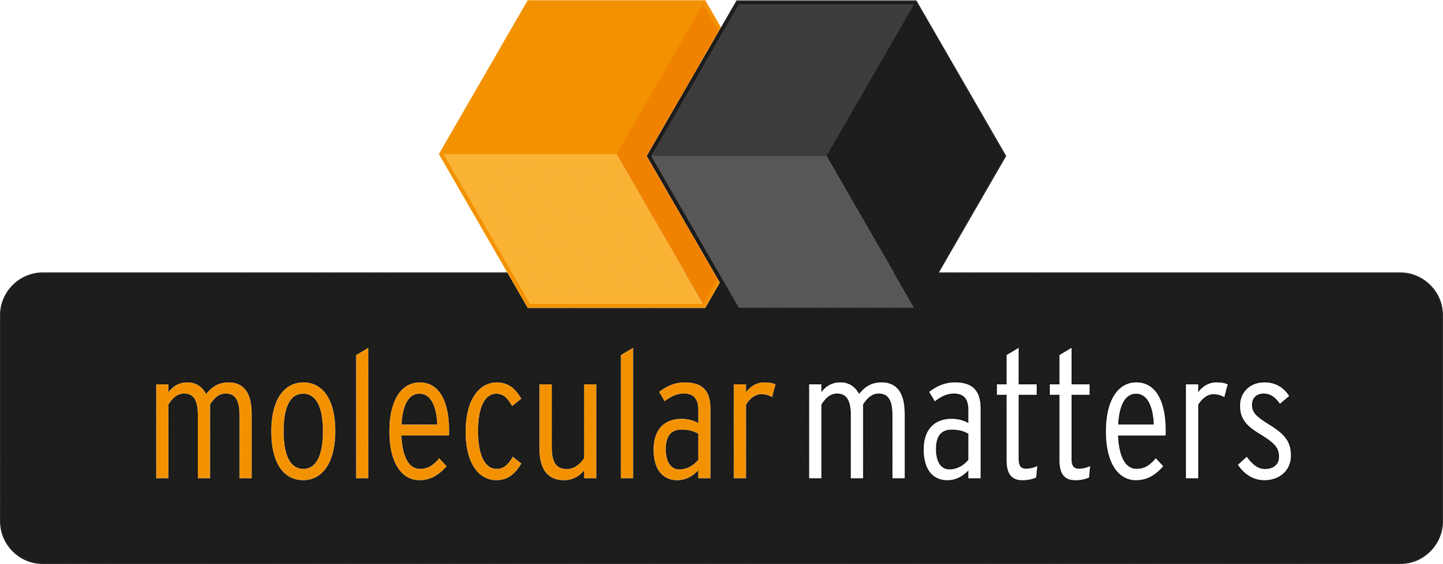 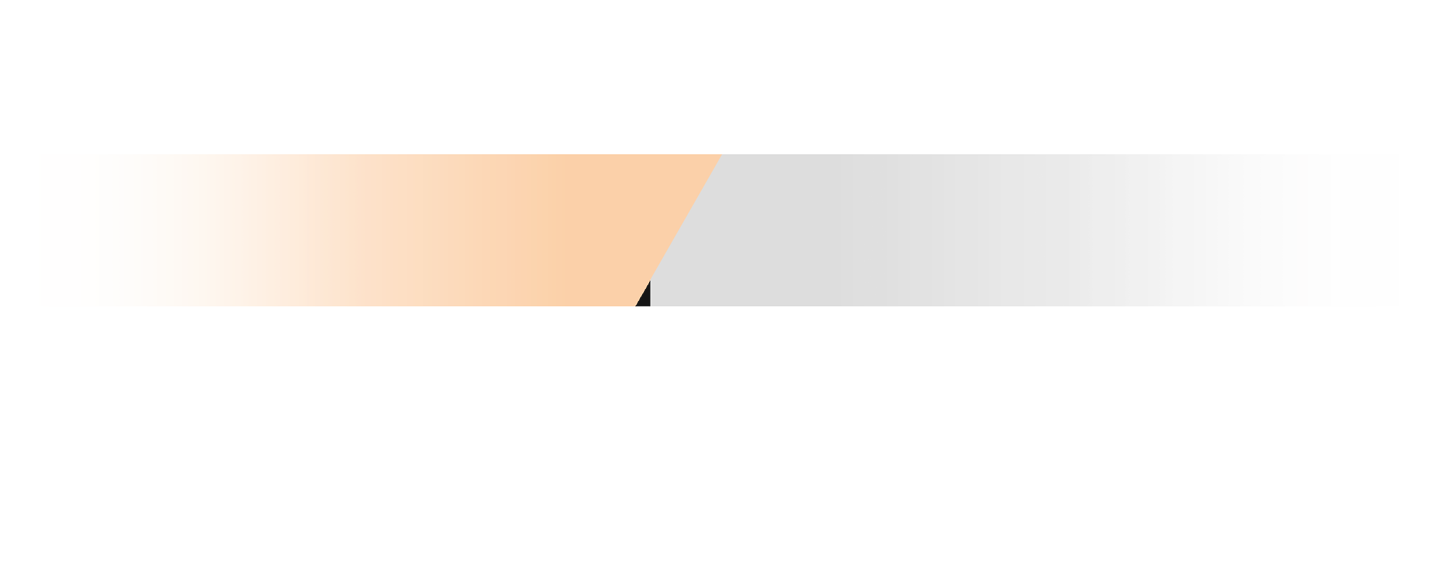 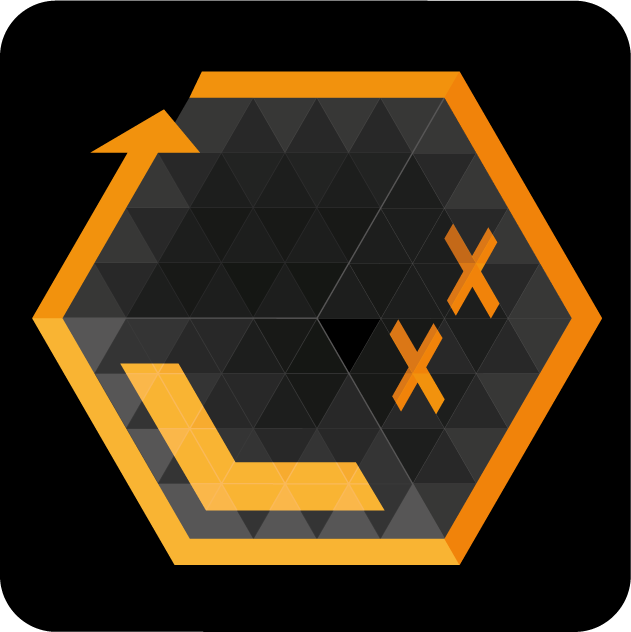 Stefan Reinalter, MSc – Founder/CTO @ Molecular Matters GmbHhttps://molecular-matters.com
WHO AM I?
Stefan ReinalterFounder/CTO/wearer of many hats @ Molecular Matters
Started in the games industry in 2003 during Xbox/PS2 era
Founded Molecular Matters in 2011
Worked on my own engine and a real-time radiosity solution
Freelance work
Started teaching, blogging, writing for AltDevBlogADay
Contributed to Game Engine Gems 3
AGENDA
Overview
Technology
Deep dive
Live++ 2 for Unreal Engine
Outlook
Q & A
Overview
LIVE++ TIMELINE
First idea for Live++ in 2016
Started R&D
Continued working on it alongside other projects
First working prototype in 2017
Closed Beta in September 2017
Official launch March 27, 2018
Integrated into Unreal Engine 4.22 and featured at GDC 2019
GDC 2019 “STATE OF UNREAL” ANNOUNCEMENT
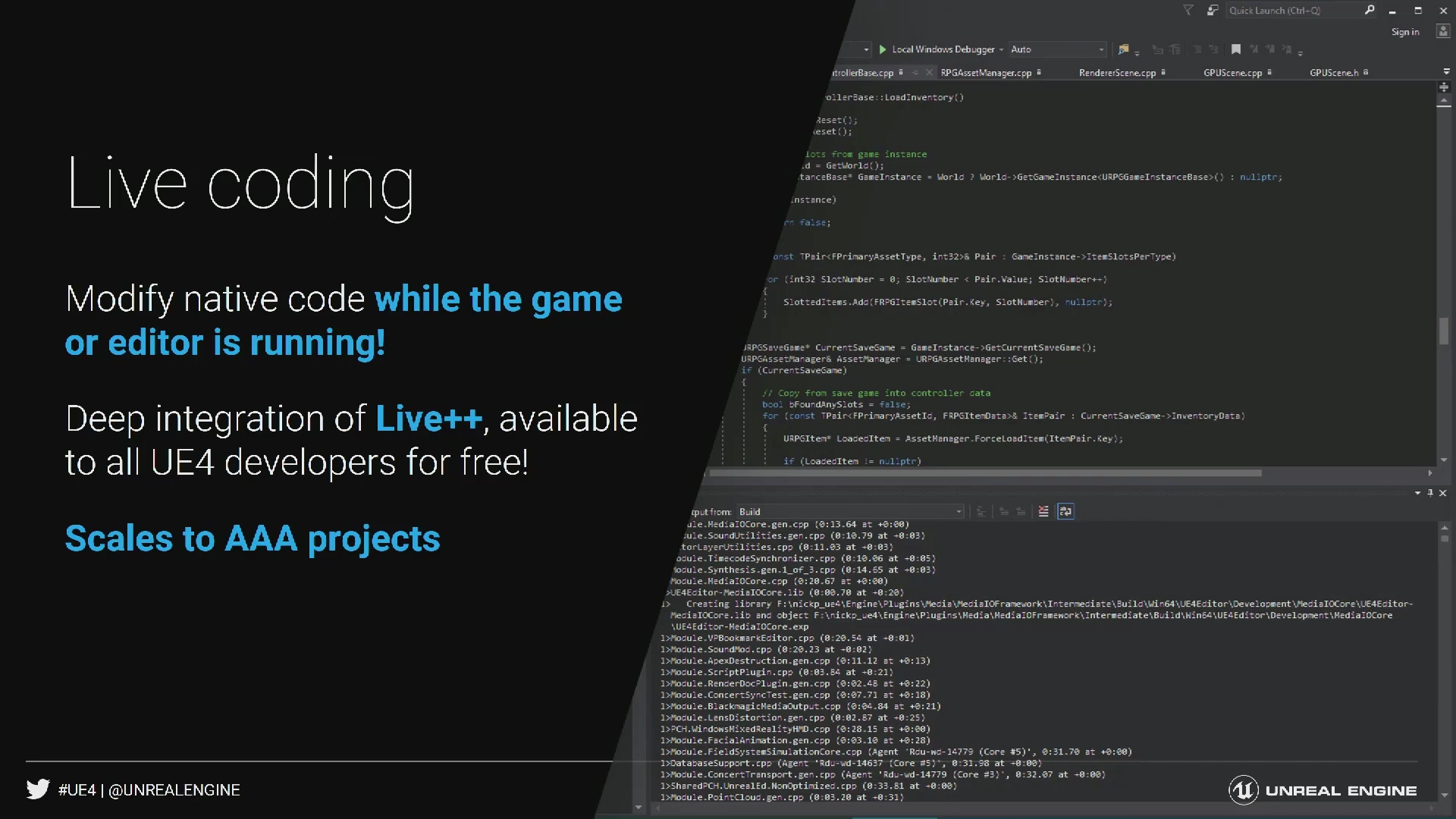 GDC 2019 UNREAL ENGINE BOOTH
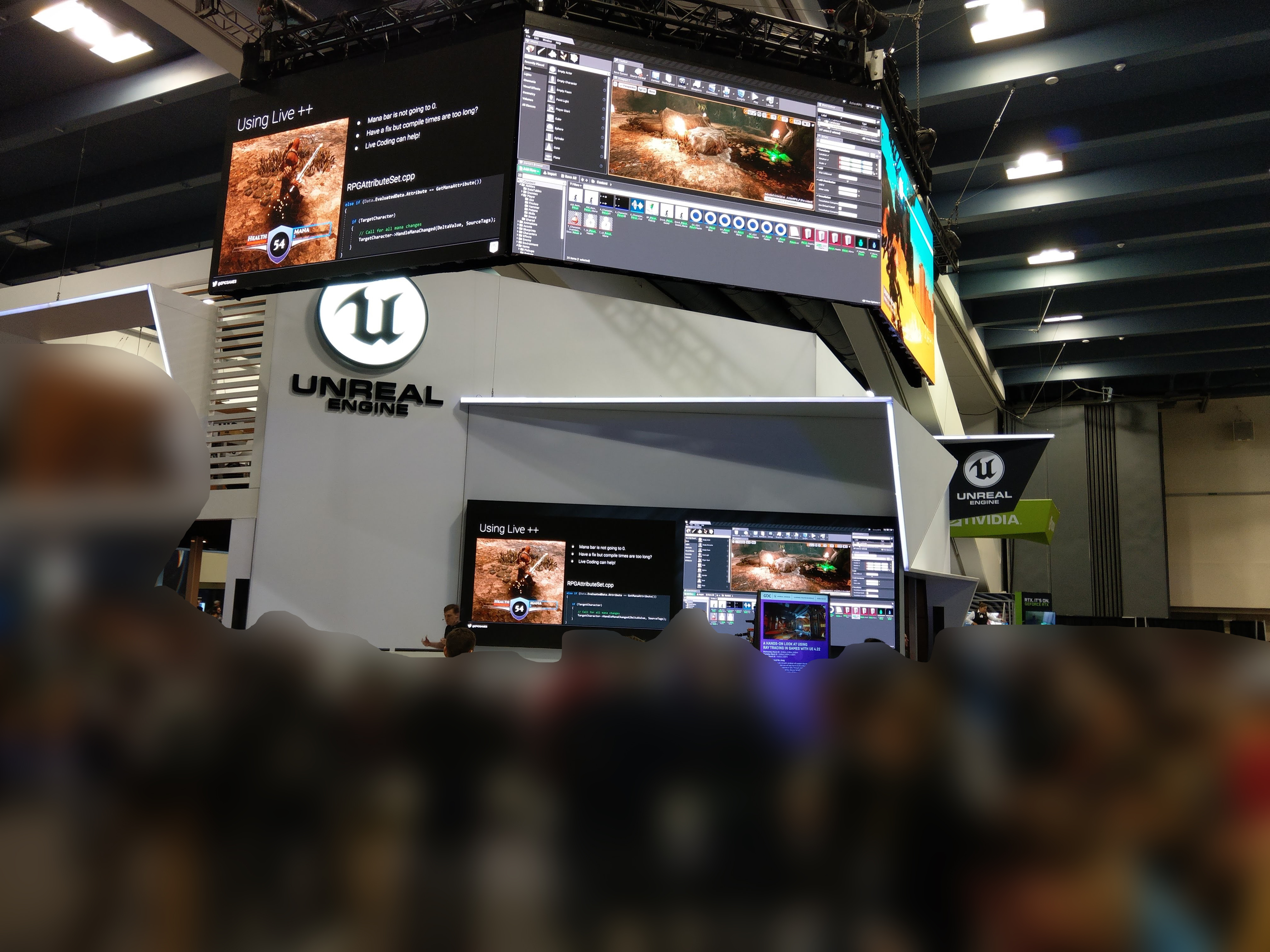 LIVE++ STATS
>7 years of development
>60 non-UE companies in >20 countries
90% Game development studios
10% Other industries
Ships with Unreal Engine 4.22 and later
Free for all UE licensees!
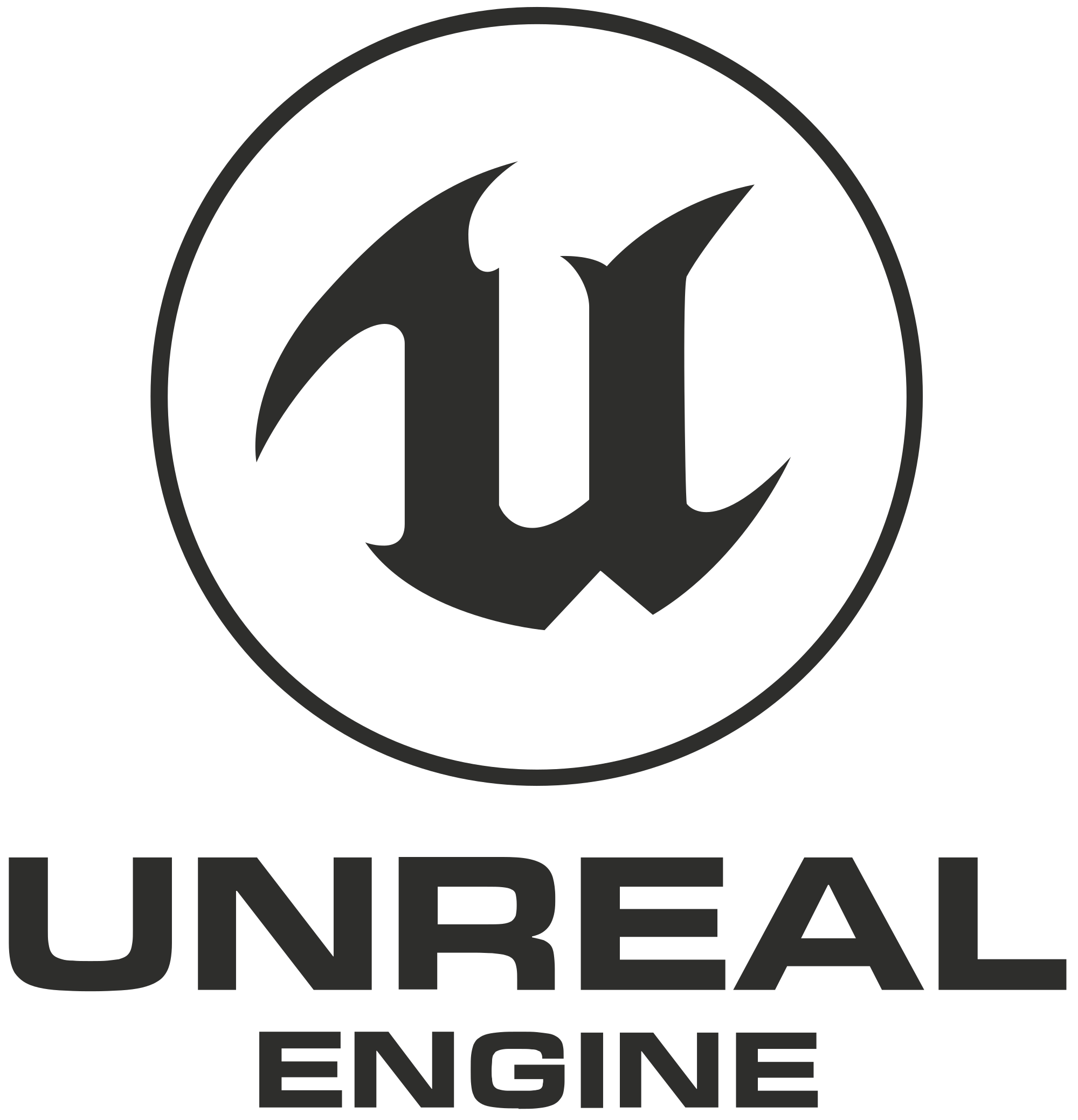 LIVE++ GOALS
Trade “exit, compile, link, start, load” cycle against “compile”
Modify existing code and data, add new code and data
Native performance (no interpreter or JIT compilation)
Project-setup agnostic (.exe, .dll, .lib, makefiles, …)
Application-agnostic (hot-reload everything you have the source for)
Generic, i.e. must work on existing code without modifications
External process (as little change to memory footprint as possible)
LIVE++ HIGH-LEVEL OVERVIEW
Challenges
How to find build dependencies (.cpp & .h #includes)?
How to compile changes using the original compiler options?
How to link against existing code and data?
New code and data must be loaded into target process
How to support debugging?
How to redirect functions?
LIVE++ HIGH-LEVEL OVERVIEW
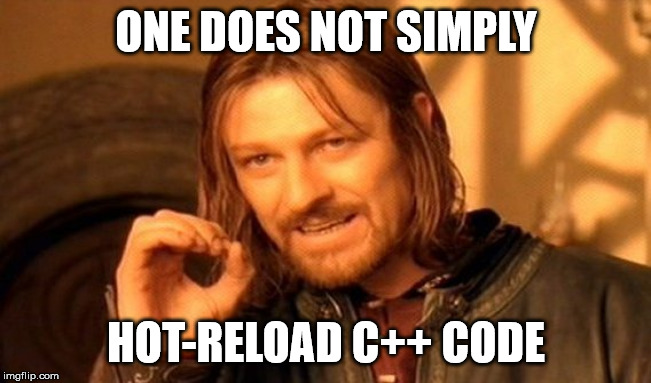 LIVE++ HIGH-LEVEL OVERVIEW
4 main pillars
Compiling changed code
Loading compiled code
Patching relocations
Patching functions
 Hooks, Hot-Restart, Hot-Deoptimize, Hot-Fix build upon this
Technology
Stage 1: Compiling changed code
COMPILING CHANGED CODE: WHICH FILES ARE PART OF A BUILD?
Dependency tree extracted from PDB
Data is there, but not ready-made
Relative paths vs. absolute paths
Paths relative to different (working) directories
Remote paths (distributed compilation)
Some .obj pulled in from .lib
Some .obj moved/renamed before being linked
No distinction between compiler source (e.g. CRT) and user source
COMPILING CHANGED CODE: WHICH FILES ARE PART OF A BUILD?
Must use original toolchain (if available)
Some projects mix compilers due to 3rd-party libraries
Must use original command-line options
Toolchain and options extracted from PDB
Toolchain may point to remote location (e.g. FASTBuild, Incredibuild)
Use local fallback
Allow overriding toolchain directory
COMPILING CHANGED CODE: WHICH FILES ARE PART OF A BUILD?
 Result
1:N mapping of files that need to be recompiled
Set of files which are part of a library
Set of files which are unity/blob files that can be split
Set of used static libraries
Toolchain and compiler options used by each translation unit
COMPILING CHANGED CODE
Command-line compilation (e.g. spawn cl.exe)
Might need additional environment setup
vcvars*.bat in Visual Studio, very slow!
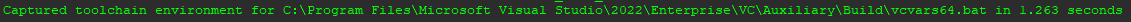 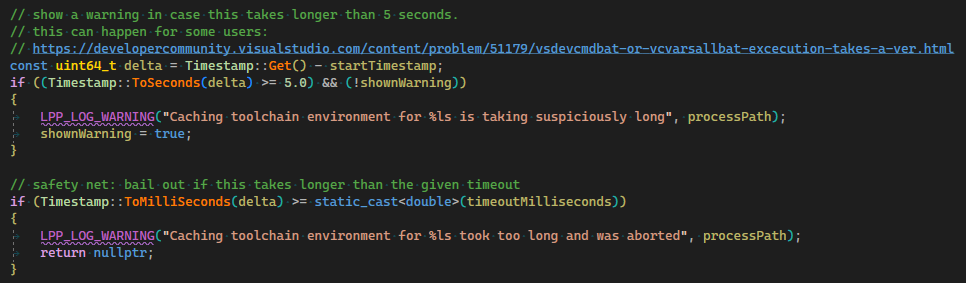 COMPILING CHANGED CODE
 Solution: Spawn vcvars*.bat process once, grab environment, cache
Once for each toolchain executable
Fetching the environment of a foreign process is… adventurous
COMPILING CHANGED CODE
Concurrent compilation
Some command-line options are incompatible with each other
E.g. writing to the same PDB concurrently
/ZI vs. /Z7 debug information format
Precompiled headers

 Cannot just blindly spawn compiler process for each file
COMPILING CHANGED CODE
Results of this stage
Bunch of recompiled .objs
Contain existing symbols (data & functions)
Can contain new symbols (data & functions)
Refer to external symbols via relocations
Technology
Stage 2: Loading compiled code
LOADING CODE FROM .OBJ FILES
Naïve idea
Allocate virtual memory in target process
Map code and data sections from .obj files
Initialize/construct global and static data symbols
Code without relocations can live anywhere
int AnswerToEverything()
{
  return 42;
}
AnswerToEverything: mov eax,2Ah  
 ret
LOADING CODE FROM .OBJ FILES
But 99% of code has relocations to code and data symbols
static void Indirection()
{
  printf("Indirection");
}

void Func(void)
{
  printf("Func");
  Indirection();
}
Func: sub  rsp,28h  
 lea  rcx, [string “Func"]  
 call printf
 call Indirection
 add  rsp,28h  
 ret
LOADING CODE FROM .OBJ FILES
SECTION HEADER #4
.text$mn name [flags omitted]

RAW DATA #4
  00000000: 48 83 EC 28 48 8D 0D 00 00 00 00 E8 00 00 00 00 
  00000010: E8 00 00 00 00 48 83 C4 28 C3

RELOCATIONS #4
                   Symbol    Symbol
 Offset    Type    Index     Name
 --------  ------  --------  ------
 00000007  REL32   44        ??_C@_0P@HLIOGJKC@Func@ (`string')
 0000000C  REL32   1F        printf
 00000011  REL32   20        ?Indirection@@YAXXZ                             (void __cdecl Indirection(void))
E8: CALL – Call Procedure
LOADING CODE FROM .OBJ FILES
Relocations are usually resolved by the linker
But we need to relocate to existing symbols
Globals, statics, pointers to data, etc. need to retain their value
memcpy’ing from old to new instances is not an option
What about debugging?
How does the debugger know about new symbols?
How can we step through new code?
LOADING CODE FROM .OBJ FILES: DEBUGGING SYMBOLS
When does a debugger load symbols?
Spawning or attaching to a process (.exe)
Loads symbols from PDBs for all modules loaded into process
Typical debugger main loop then waits for events
E.g. LOAD_DLL_DEBUG_INFO sent by the OS when loading a .dll
LOADING CODE FROM .OBJ FILES: DEBUGGING SYMBOLS
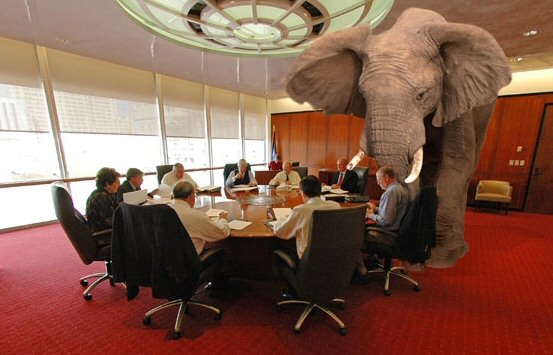 Credit: tomstuart.org
LOADING CODE FROM .OBJ FILES: DEBUGGING SYMBOLS
The elephant in the room: we don’t have a .dll
So let’s generate one!
Disclaimer: we abuse .dlls as a container for code and data
There are no exported symbols, no entry point
.dlls were never intended to be used this way!
LOADING CODE FROM .OBJ FILES: DEBUGGING SYMBOLS
Use linker to generate fake .dll and .pdb
Code and data in .obj have unresolved relocations
Cannot resolve those at link time, need to relocate to existing symbols
 Throw away stuff in the .obj that we don’t need
E.g. linker directives, existing symbols
 “Massage” .obj files, lie to the linker
Mark relocations as being resolved, link manually later
Must keep corresponding debug info in .pdb intact, which is tricky
LOADING CODE FROM .OBJ FILES: DEBUGGING SYMBOLS
Result: Fake .dll alongside .pdb, but:
.dll cannot run, relocations missing
Cannot relocate to existing symbols until .dll is loaded
LoadLibrary() loads .dll into the address space, anywhere
But relocations are 32-bit, problematic for 64-bit processes
Vast address space, but 32-bit relocations can only reach ±2GB 
Calls entry point
Calls dynamic initializers (constructors for global/static symbols)
 Will crash in our case
LOADING CODE FROM .OBJ FILES: DEBUGGING SYMBOLS
 Solution, part 1
Find suitable spot for .dll in target process’ address space
VirtualQueryEx()
Modify .dll header to make it load at preferred address
Disable “Dynamic Base”/ASLR
Manually rebase .dll image too
Modify .dll image on disk to disable entry point
LOADING CODE FROM .OBJ FILES: DEBUGGING SYMBOLS
 Solution, part 2
Call LoadLibrary()
Disable dynamic initializers in loaded code
Patch unresolved relocations
Restore entry point in memory
Restore entry point on disk (needed for multi-process editing!)
Manually call entry point
Done! New code and data loaded with debugging symbols
Automatically supports adding new globals, statics, data, …
Technology
Stage 3: Patching relocations
PATCHING RELOCATIONS
The devil is in the details
Cannot just blindly patch all relocations
Need to have understanding of what the compiler and OS do(anonymous namespaces, control-flow guard, buffer security checks, exceptions, RTTI, virtual functions, globals, statics, dynamic initializers, thread-local storage, …)
Need to have understanding of what happens at the assembly level(function statics, “magic” statics)
PATCHING RELOCATIONS
Lots of special cases due to C++ features
Massive explosion of complexity when patching relocations
At this point, Live++ has its own “context-aware” linker
Knows which relocations must be patched in which context
Knows which relocations must not be patched
How do we even get the addresses of symbols?
99% of relocations refer to existing symbols in our context
PATCHING RELOCATIONS: SYMBOL DATABASE
Symbols and type information contained in PDB
Public symbols (external linkage) exported using decorated name
Private symbols (internal linkage) exported using plain name
Problematic due to globals, statics, “magic” statics, TLS
Only option: must use decorated names for all symbols
But only .obj files hold full name information
Some symbols completely missing from PDB
PATCHING RELOCATIONS: SYMBOL DATABASE
Example
struct Clazz
{
  Clazz() { printf("hello"); }
};

void Func()
{
  // magic static.  // needs to retain its state when patching Func().
  static Clazz clazz; }
PATCHING RELOCATIONS: SYMBOL DATABASE
Func() in Visual Studio Debugger:
 sub         rsp,28h  
 mov         rax,qword ptr gs:[58h]  
 mov         ecx,dword ptr [_tls_index (07FFA9F73F628h)]  
 mov         edx,0Ch  
 mov         rcx,qword ptr [rax+rcx*8]  
 mov         eax,dword ptr [rdx+rcx]  
 cmp         dword ptr [g_externDataB+4h (07FFA9F73F594h)],eax  
 jg          SimpleFunction+2Ch (07FFA9F734B1Ch)  
 add         rsp,28h  
 ret  
 lea         rcx,[g_externDataB+4h (07FFA9F73F594h)]  
 call        _Init_thread_header (07FFA9F736338h)  
 cmp         dword ptr [g_externDataB+4h (07FFA9F73F594h)],0FFFFFFFFh  
 jne         SimpleFunction+27h (07FFA9F734B17h)  
 lea         rcx,[string "hello" (07FFA9F73ABF4h)]  
 call        printf (07FFA9F731530h)  
 lea         rcx,[g_externDataB+4h (07FFA9F73F594h)]  
 call        _Init_thread_footer (07FFA9F7362D0h)  
 add         rsp,28h  
 ret
CRT symbolsUnknown symbols?
PATCHING RELOCATIONS: SYMBOL DATABASE
Not even the debugger, but only the .obj knows the truth
RELOCATIONS #4
                   Symbol    Symbol
 Offset    Type    Index     Name
 --------  ------  --------  ------
 0000000F  REL32   33        _tls_index
 00000014  SECREL  29        _Init_thread_epoch
 00000021  REL32   32        ?$TSS0@?1??Func@@YAXXZ@4HA 
 0000002F  REL32   32        ?$TSS0@?1??Func@@YAXXZ@4HA
 00000034  REL32   14        _Init_thread_header
 0000003A  REL32_1 32        ?$TSS0@?1??Func@@YAXXZ@4HA
 00000044  REL32   2F        ??_C@_05CJBACGMB@hello@ (`string')
 00000049  REL32   1A        printf
 00000050  REL32   32        ?$TSS0@?1??Func@@YAXXZ@4HA
 00000055  REL32   15        _Init_thread_footer
PATCHING RELOCATIONS: SYMBOL DATABASE
Approach used by Live++
Load public symbols from PDB
Find incremental linking thunks in PDB (optional)
Find image sections and their sizes
Find .exe/.dll contributions
Reconstruct all other symbols by reading and analyzing .exe and .objs
Done lazily for recompiled files
PATCHING RELOCATIONS: SYMBOL DATABASE
Reconstruction challenges, part 1
There is no mapping from .obj symbol to PDB symbol
We don’t know where code from .obj was linked into .exe
Inlining, COMDATs, different compiler options for same function
CRT sections for dynamic initializers
 Easily one of the most complex parts in Live++
PATCHING RELOCATIONS: SYMBOL DATABASE
Reconstruction challenges, part 2
Microsoft DIA SDK is slow
Lots of trial and error making it scale to AAA projects
Slow path: minutes
Fast path: seconds, but still way too slow for my taste
 Live++ 2 uses its own PDB reader
https://github.com/MolecularMatters/raw_pdb (BSD-2)
Order of magnitude faster than DIA and LLVM
Technology
Stage 4: Patching functions
PATCHING FUNCTIONS
Naïve approach
Redirect calls of old functions to new functions
Doesn’t work for code not controlled by us
E.g. 3rd-party applications loading our code (e.g. Maya plug-ins)
Can’t find call locations in foreign application
Hard to find and patch data, e.g. pointers to functions
PATCHING FUNCTIONS
Better approach
All roads lead to Rome!
Function calls
Pointers to functions
Calls through virtual function tables
Patch existing functions directly
Redirect them to the new function from within
Automatically handles problematic cases
Existing function
Recompiled function
PATCHING FUNCTIONS
3 alternatives used by Live++
Patch incremental linking thunks (MSVC on Windows only)
Direct jump to new function
Function needs to be at least 5 bytes long
Indirect jump to direct jump to new function
Uses linker’s /FUNCTIONPADMIN support
Function needs to be at least 2 bytes long
PATCHING FUNCTIONS
Patch incremental linking thunks
Thunk addresses gathered from PDB
Overwrite thunk with relative jump to new function
E9: JMP - Jump
_msize_dbg:
E9 96 11 09 00       jmp _msize_dbg
charNode::length:
E9 A1 60 04 00       jmp charNode::length
_lseeki64:
E9 9E C2 0C 00       jmp _lseeki64
__vcrt_freeptd:
E9 99 EF 02 00       jmp __vcrt_freeptd
PATCHING FUNCTIONS
Direct jump to new function
Relative jump needs 5 bytes (E9 00 00 00 00)
Need to ensure no thread’s instruction pointer is in first 5 bytes
Otherwise would garble instruction stream read by CPU
Reading foreign process’ threads needs undocumented magic
E9: JMP - Jump
PATCHING FUNCTIONS
Indirect jump to direct jump to new function
Fallback for functions smaller than 5 bytes
Install relative jump to new function in front of original function
Redirect original function to relative jump in front
Relative short jump only needs 2 bytes (EB 00)
EB: JMP - Jump
00007FFA9C6B4AEB E9 20 C5 01 80   jmp Func (07FFA1C6D1010h)  

Func: // original entry point of Func
  00007FFA9C6B4AF0 EB F9            jmp 07FFA9C6B4AEBh
PATCHING FUNCTIONS
Target process is still running
Need to suspend and resume process at some point
Done out-of-process by Live++ Bridge
Bridge runs on same machine as Agent
Broker runs on any machine in LAN
Required for networked hot-reload
LAN
Dev PC
Live++ Bridge
User application
Live++ Agent (.dll)
Live++ Broker
TCP/IP
IPC
Live++ 2 for Unreal Engine
VANILLA LIVE++ 2 BENEFITS
Not tied to Unreal Engine updates
Live++ 2 launched on August 16, 2022 – still not available in UE
Live++ 2 probably won’t be integrated into UE4, only UE5
Faster iteration times
UBT has significant overhead
Customers have reported 6-7s UBT vs. 2-3s Live++ recompile times
Fastest access to new features and bug fixes
NEW IN LIVE++ 2
Greatly reduced loading times,scaling across available cores
Reduced Hot-Reload overhead
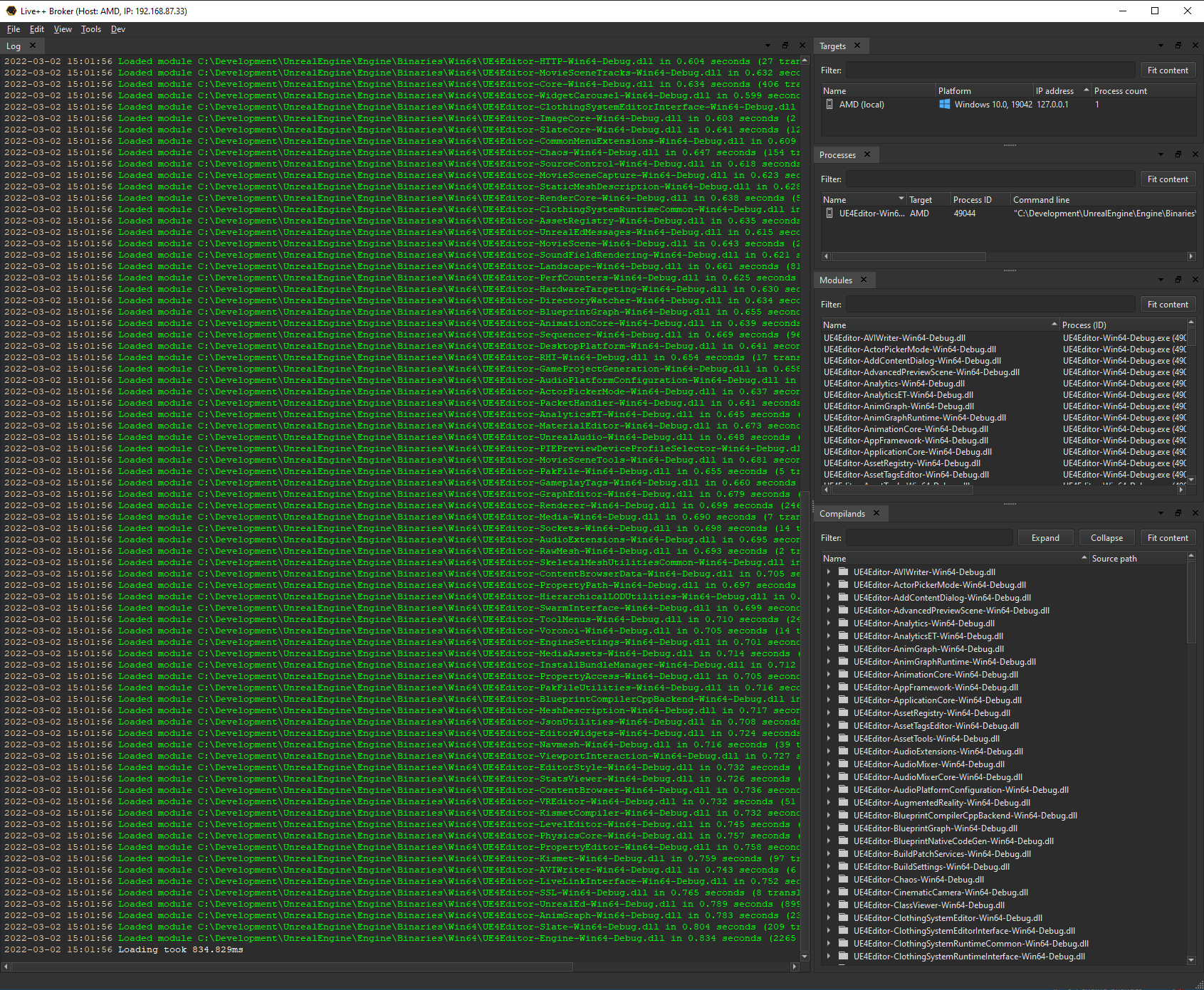 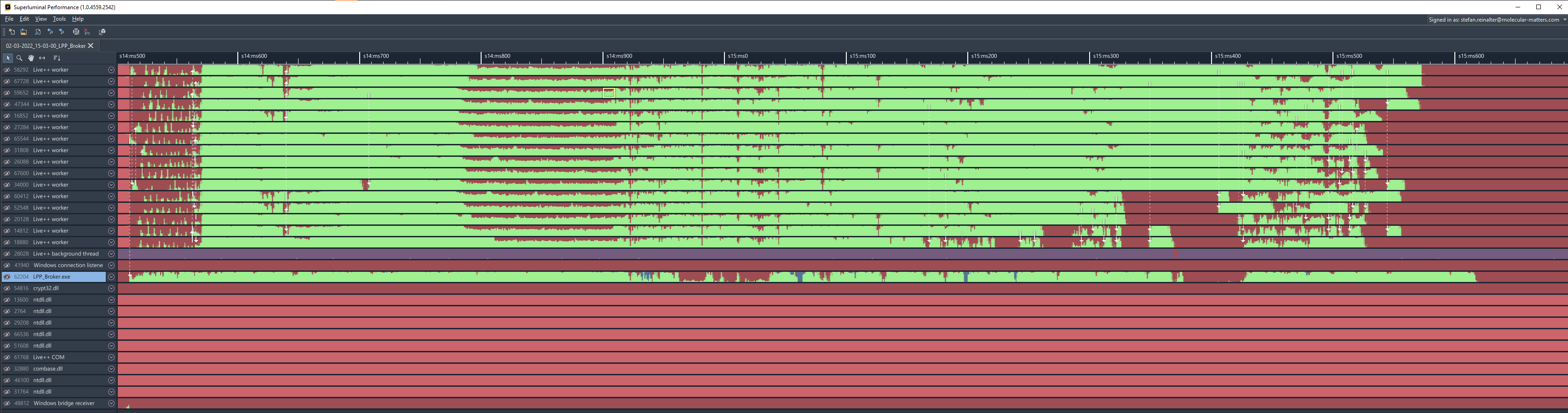 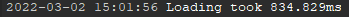 NEW IN LIVE++ 2
Improved Hot-Restart and Hot-Fix
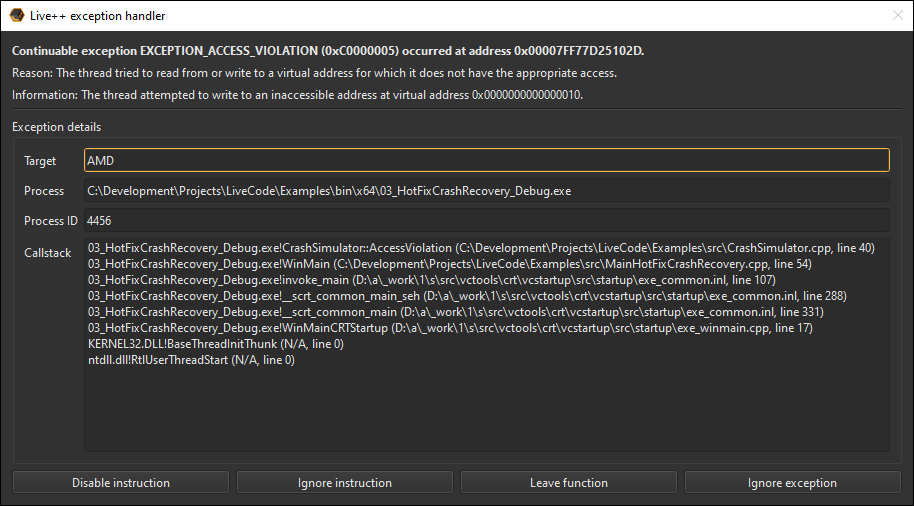 NEW IN LIVE++ 2
Networked multi-process editing
NEW IN LIVE++ 2
Completely new UI
Hot-Deoptimize
Shortcut in Visual Studio,toggle state for current file
Queue for deoptimization
Reoptimize all at once
Filter in UI
Outlook
LIVE++: THE FUTURE
Support for consoles
Support for other platforms (?)
Support for other languages (?)
New ideas brewing…
WORLD PREMIERE – LIVE++ 2 ON XBOX SERIES X
Easy integration
Same as on Windows
No extra steps required



https://www.youtube.com/watch?v=rU_IMya4Ksc
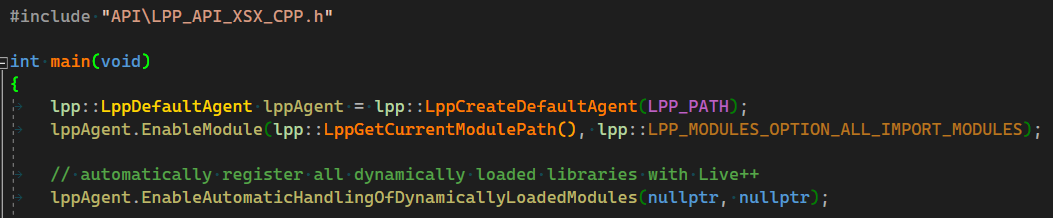 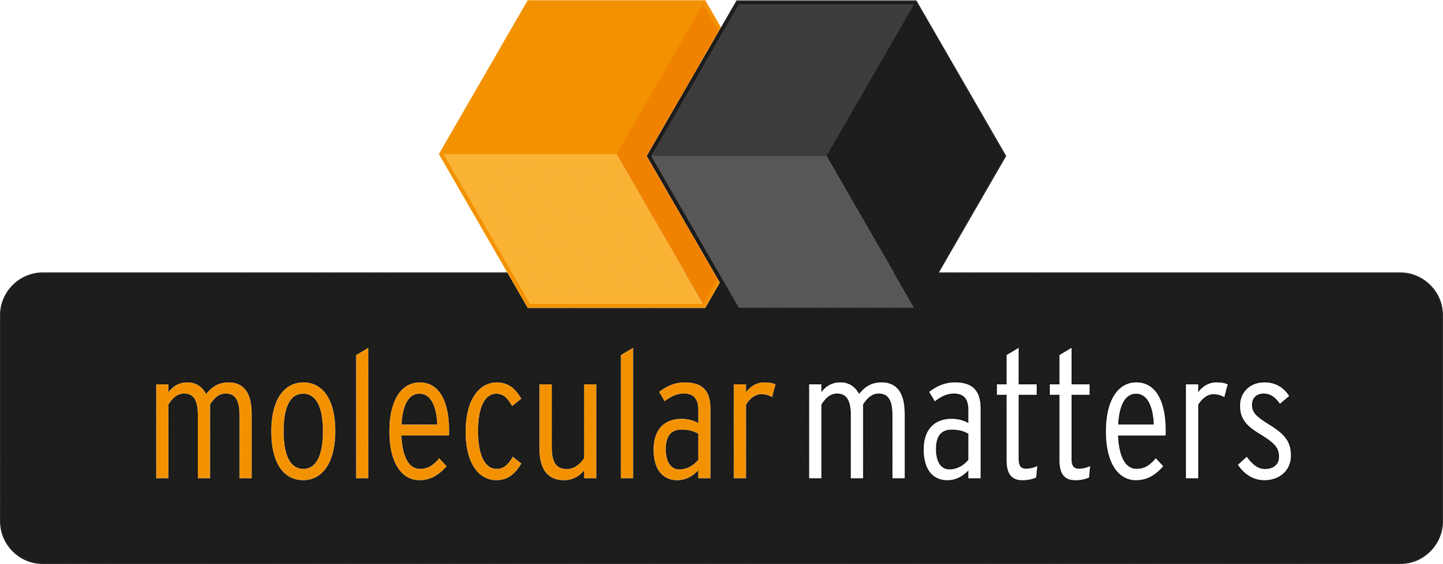 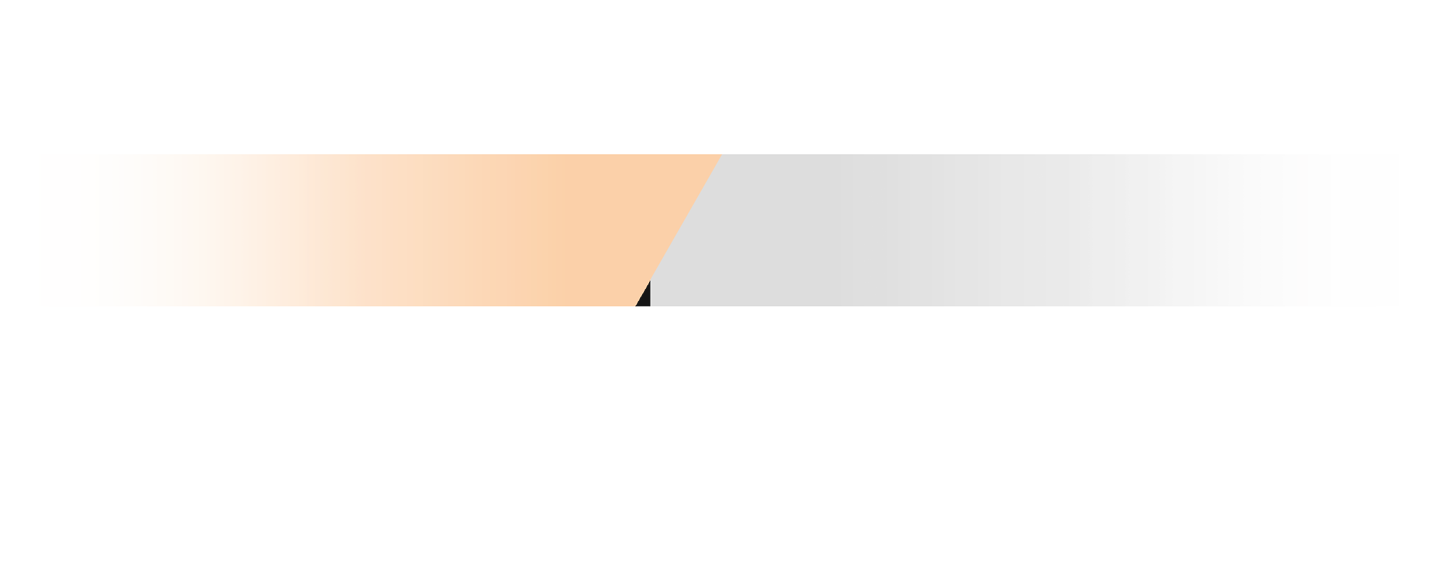 THANK
YOU!
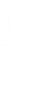 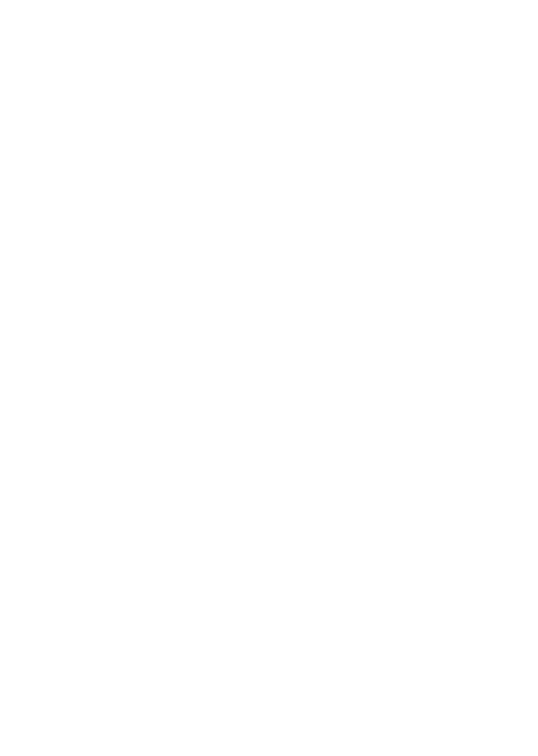 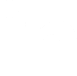 @molecularmusing@liveplusplus
MolecularMatters
Stefan Reinalter
https://molecular-matters.com
Bonus slides
Other approaches
C++ HOT-RELOAD APPROACHES
DLLs
Runtime-compiled C++ (RCC++, Molecule Engine)
C++ interpreter (Cling, CINT)
Native toolchain & binary patching (Live++)
C++ HOT-RELOAD APPROACHES: DYNAMIC LINK LIBRARIES
Advantages
Supported by almost all OSs
Trivial to load and unload code on-the-fly
Native code, native speed
Disadvantages
Need to be planned for from the start
Very hard to retrofit
C++ HOT-RELOAD APPROACHES: RUNTIME-COMPILED C++
Advantages
Can be made to work on all platforms
Native code, native speed
Disadvantages
Has to be integrated tightly into your own code
Hard to retrofit
C++ HOT-RELOAD APPROACHES: C++ INTERPRETER
Advantages
Supports almost all OSs
Disadvantages
Performance
Hard to support compiler-specific features
Debugging
C++ HOT-RELOAD APPROACHES: NATIVE TOOLCHAIN & BINARY PATCHING
Advantages
Native code, native speed
Supports all platform- and compiler-specific features
No code changes required
Disadvantages
Very complicated to get right
Very costly to support different OSs and different compilers
Bonus slides
Technology
COMPILING CHANGED CODE: WATCHING FOR MODIFIED FILES
Repeatedly check last modification timestamp
Not a CPU-friendly approach
Does not scale to AAA projects
Native filesystem watcher
ReadDirectoryChangesW() on Windows
Comes with its own set of problems
Mix of hierarchical FindFirstFile() and internal NtQueryDirectoryFile()
Used by Live++
LOADING CODE FROM .OBJ FILES: DEBUGGING SYMBOLS
New problem caused by having to load .dlls
Cannot load a .dll into a process that is held in the debugger
Debugger waits for OS kernel event, no way to “break” the loop
All user threads idle
Intricate problem to solve
 Two approaches used by Live++
Visual Studio debugger remote automation using COM
Jump-to-self code cave for all non-Live++ threads